“Impacting student learning, 
one educator at a time.”
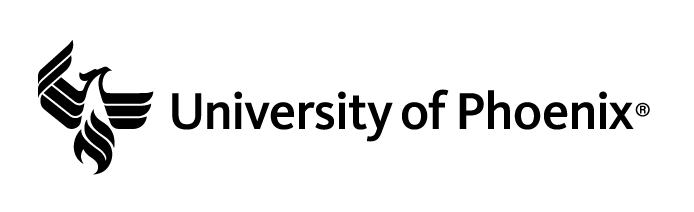 Student Teaching Orientation
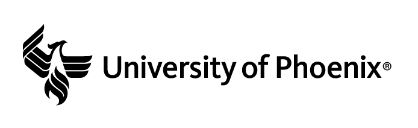 Agenda
Congratulations!
Terms and Concepts
Student Teaching Practicum Experience Preparation and Requirements
Student Teaching Seminar 
Evaluations
Supplemental Standards, Referral, and Remediation
Additional Requirements
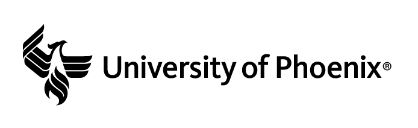 You’re Almost “Home!”
Congratulations on completion of your preparatory courses!
Coursework and your minimum 100 hours of Field Observation/Experience have prepared you for the final phase of your program!
Student teaching can be compared to an extended job interview.
Dress, speak, respond professionally – Your school will be assessing you for a potential job.
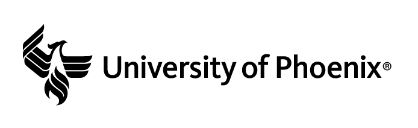 Terms and Concepts
Student Teacher (ST) – You, a guest and student, fulfilling teaching duties in the classroom under the guidance of a professional and certified teacher.
Cooperating Teacher (CT) – Host/Mentor teacher.
Faculty Supervisor (FS) – Approved UOPX faculty member.
Education Program Specialist (EPS) – The UOPX staff member providing support throughout the student teaching experience; University point of contact for ST, CT and FS.
[Speaker Notes: The Cooperating Teacher who has graciously opened his or her classroom to the Student Teacher for the practicum experience will serve as the mentor.

Faculty Supervisor observes and evaluates the Student Teacher, also providing counsel and guidance to the Cooperating Teacher and Student Teacher throughout the student teaching experience. 

The EPS is your point person throughout the student teaching experience; he or she is available to answer questions regarding any aspect of the student teaching experience via email or phone.]
Who is my Faculty Supervisor (FS)?
When your school arranged your placement, they assigned you a Cooperating Teacher. However, we (the University) must assign a secondary evaluator contracted through UOPX to evaluate and visit you as well. 
This person is a local UOPX Faculty Member and may also work locally in your education community.
Our Faculty Team must assign this University of Phoenix Faculty Supervisor before we can schedule your student teaching dates.
Once assigned, we will reach out to you with your dates, and the name and email of your FS. 
You will want to reach out to him/her 2 weeks prior to your student teaching to schedule your first meeting together.
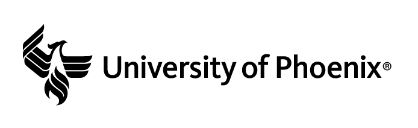 Student Teaching Practicum
Your placement must match your program.
BSED/TED-E – Elementary Education – Student Teachers should be in an Elementary classroom teaching at least 2 out of the 4 content areas (Math, Language Arts, Science, Social Studies). Please see additional details in below notes.
TED-S- Secondary-Student Teachers should be in a classroom with their approved corresponding content area. 
SPED –Special Ed. – Student Teachers should be in a mild-to-moderate classroom.
ECH – Early Childhood - Student Teachers will complete student teaching in one (K – 3rd grade) setting. Please note, that certain states for ECH may have different requirements.
Official student teaching dates are provided within your welcome email (sent approximately 3 weeks prior to student teaching. Read your welcome email thoroughly and save this information as a reference for your entire experience.
[Speaker Notes: Your Cooperating Teacher was selected as your mentor as he/she is a certified teacher in your content area.

Specific BSED/TED-E setting requirements:
Preferred placement setting for edTPA (setting A):
Student Teachers should be placed in a self-contained classroom where the content areas of English/Language Arts/Writing and  Math are being instructed in grades K through 8th. Student Teacher should be placed in regionally accredited school/charter/private school setting that has at least 100 enrolled students. 
 
Departmentalized/District setting (setting B) :
Student Teachers may be placed in a school/district or grade level that is departmentalized; Student Teachers should be placed in a self-contained classroom where at least two out four content areas must be ELA and  Math in grades K through 8th. Student Teachers may be placed with up to two Cooperating Teachers, teaching one or more subject/content areas to meet the above requirements.]
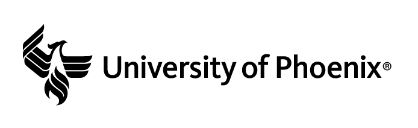 Student Teaching Requirements
Attendance: Student teaching is a full-time position. Student Teachers are required to be in class during the same contracted hours as the Cooperating Teacher. Follow the district calendar, attendance policy, call-in procedures, etc., and attend after hours professional development opportunities.
Absences: Emergency absences must be documented. Contact your CT, FS and EPS, send the signed absence form to your EPS for recording and to adjust your end date.
Student Teachers are allotted 5 absences for use in the case of an emergency and will need to be made up. No exceptions are made to the attendance policy.
Should a Student Teacher incur over 5 absences, the Student Teacher will risk being withdrawn from student teaching experience and the seminar course.
Please consult with your EPS regarding inclement weather or other extenuating circumstances.
[Speaker Notes: Absences – each day missed must be made up at the end of the experience or the Student Teacher will not have met requirements; over five days – Student Teacher does not pass and must repeat student teaching. Student Teachers must be present for the Cooperating Teacher’s contracted hours.

University Administration will review absences in conjunction with school, Cooperating Teacher, and Faculty Supervisor expectations.

Please notify your Cooperating Teacher, immediately, if you are to be absent and alert your Faculty Supervisor and Education Program Specialist. Lesson plans should be made available to your CT in your absence.]
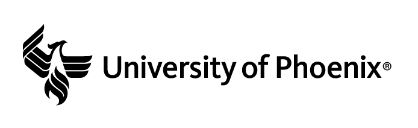 Student Teaching Requirements, Cont.
Lesson Plans – All lessons and activities taught by the Student Teacher require a lesson plan, submitted and approved by the CT 48 hours in advance. 
Submit lesson plans a minimum of 48 hours in advance to CT (or sooner if your CT requires it) for review/feedback. Make adjustments to lesson plans as requested.
Organize lesson plans into a notebook that is available at all times for review. Make notebook available to Faculty Supervisor. Keep this for future job interviews as well.
Send lesson plans to Faculty Supervisor at least 48 hours prior to observation-or as directed by your Faculty Supervisor.
[Speaker Notes: It is recommended that you use the edTPA Lesson Plan Template provided in your coursework for any lesson plans that you will using for your edTPA portfolio. All others lesson plans can be written in a format of preference or the directive of your Cooperating Teacher. Many schools and districts have required lesson plan formats.]
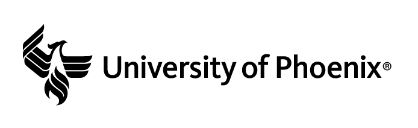 Student Teaching Requirements, Cont.
Seminar Course – 
You will take a 12-week seminar course that will guide you through your assignments while student teaching.
Begins approximately 1 to 2 weeks after the start of student teaching. Follow up with your academic counselor.
Main Component- edTPA:
An assessment to ensure that all beginning teachers are prepared to teach effectively. Student Teachers will need to demonstrate what they can and will do in the classroom to help all students learn.
Encourages feedback and self-reflection that nurtures professional growth and preparation for classroom instruction.
Documentation of classroom work by submitting a portfolio that includes artifacts and commentaries.
No student’s last name should appear on any materials submitted nor should they be made public in any way. Permission forms are required.
[Speaker Notes: Seminar course runs in conjunction with the student teaching experience and begins approximately 1 to 2 weeks after the start of student teaching. The Student Teacher is expected to meet attendance and participation requirements and complete all assignments, including edTPA assessments, during this course. The course assignments will be graded by the instructor.

Students MUST earn a “B” or better in the seminar course. Receiving less than a B grade will be considered a non-passing grade and will result in the termination of your student teaching experience. Missing attendance may result in an automatic drop from your seminar course and termination from your student teaching experience.

edTPA website – Materials, information, https://multimedia.phoenix.edu/education/student-resources/. The edTPA website houses numerous resources that will be useful throughout student teaching

Only consequential state student teachers will register to submit the edTPA assessments here through the Pearson ePortfolio System. Registration on this site will take place during the first week of your seminar. Please do not register prior to receiving instructions from your instructor and your EPS. 

edTPA Assessment Handbook will provide the Student Teacher with specific instructions for completing tasks/assessments associated with state specific teaching certification fields. The handbooks will be available on the College of Education Resources link and the edTPA website. https://multimedia.phoenix.edu/education/student-resources]
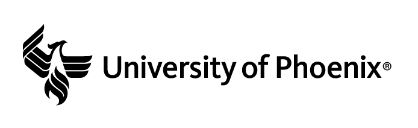 Academic Language
There are language demands that Student Teachers will need to consider as they plan to support student learning of content.

edTPA definitions of Academic Language:
Oral and written language used for academic purposes. 
The means by which students develop and express content understandings.
Represents the language of the discipline that students need to learn and use to participate and engage in meaningful ways in the content area.
[Speaker Notes: During student teaching you will video yourself modeling the appropriate edTPA and content academic language for a lesson; Use strategies prompting students to link prior academic learning and experiences to new learning experiences. Guide students on how to have discussions using vocabulary associated with language function in ways that develop content understandings.]
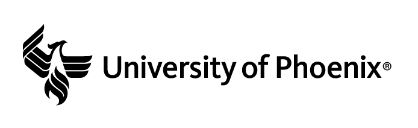 3-5 Consecutive Lesson Plan 			Segment
A set of 3–5 lessons that build one upon another toward a central focus (big picture), with a clearly defined beginning and end. 
Discuss and identify the central focus with your Cooperating Teacher and agree upon a schedule for the 3 - 5 consecutive lesson plan teaching segment.
Saving multiple artifacts will allow the Student Teacher opportunities to choose from several different scenarios.
11
[Speaker Notes: Per the glossary in the edTPA handbook:

Learning segment: As you develop, document, teach, and assess your lessons, you will reflect upon the cyclical relationship among planning, instruction, and assessment, with a focus on your students’ learning needs. Discuss and identify the central focus with your CT and agree upon a schedule for the 3 - 5 consecutive lesson plan teaching segment.

Central focus: A description of the important understandings and core concepts that you want students to develop within the learning segment. The central focus (big picture) should go beyond a list of facts and skills, align with content standards and learning objectives, and address the subject-specific components in the learning segment.

Examples: Elementary: 3–5 consecutive literacy lessons that focus primarily on comprehending or composing text; Secondary: 3–5 consecutive content (science, math, etc.) lessons or connected hours of instruction; Special Education: 3-5 lesson learning segment that focuses on a learning goal for one focus learner.  

Instructions for assignments associated with the 3-5 lesson plan segment will be provided in the seminar course and assessed/graded by the instructor.]
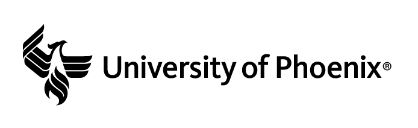 Tk20
Tk20 “Field Experience” Binder
Instructions about how to use Tk20 are located in the link below: https://multimedia.phoenix.edu/education/teacher-program-handbook/
One lesson plan a week uploaded in the “Lesson Plan” tab in Tk20. This can be any lesson or the lesson that your FS would like to see from you weekly.
In the “Weekly Reflection” Tab you will want upload your weekly reflection in the format set by your FS.
In the “Acknowledgements Tab” you will make sure you have acknowledged all items in this tab. Please see TK20 Guide instructions.
In the “Assessment” tab, you can view your feedback from your weekly reflections, evaluations etc. Please see TK20 Guide Instructions
12
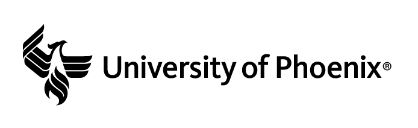 12 Week Suggested Schedule
Prior to First Week: Orientation meeting with CT and Faculty Supervisor to discuss expectations; complete orientation checklist form (with CT and Faculty Supervisor)Week 1: Student Teacher observes and assists with classroom preparation; download and review edTPA Assessment HandbookWeek 2: Student Teacher begins assisting with lessons; Student Teacher begins seminar; register for edTPA Week 3: Informal observation 1 by Faculty SupervisorWeeks 4-5: Student Teacher presents additional lessons and classroom responsibilities increase Week 6: CT and Faculty Supervisor complete midterm evaluations, due in Tk20; student responsibilities increase to near full-time. Faculty Supervisor also submits grade formWeeks 7-8: Student Teacher begins teaching full-timeWeek 9: Student Teacher continues to plan and teach full-time. Weeks 10-11: Full-time teachingWeek 12: CT and Faculty Supervisor complete final evaluations: transition lessons/classroom back to CT. Faculty Supervisor submits final grade form; proof of edTPA portfolio submittal in the portfolio section of Tk20 to course instructor. Please Note, that some states will require more then 12 weeks, and the additional suggested schedule is listed in the College of Education Resource below:
Please see suggested schedule in the College of Education resource below: https://multimedia.phoenix.edu/education/teacher-program-handbook/
.
[Speaker Notes: This is a schedule for your clinical practicum experience not your online seminar course. Your online clinical practicum seminar course will have separate schedule and timeline.]
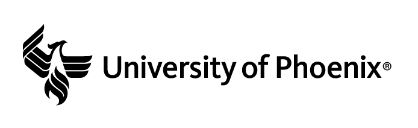 Evaluations
Informal Observation (week 3) – Informal observations are conducted by your Faculty Supervisor. Your Faculty Supervisor will complete an Informal Observation and input feedback into TK20.
Midterm and Final Evaluations (week 6 and 12) – The assessment instrument used by the CT and the FS, submitted in Tk20. 
Midterm and Final Grade Forms – The assessment instrument submitted only by the Faculty Supervisor  to provide a quantitative evaluation. FS will collaborate with CT to decide upon score.
Midterm Grade – B or better to continue in student teaching and the seminar course.
Final Grade equals 50% of seminar grade.
Student Teachers must earn a minimum of 42 out of 50 points on the midterm and final grade forms in order to pass student teaching (“B” or better).
[Speaker Notes: An Informal Observation will be conducted by the FS in week 3. The informal observation should give the supervisor and CT a picture of the progress of the Student Teacher toward their midterm and final grades and allow intervention should deficiencies be seen. The FS will attach the Informal Observation Form or typed notes of  the observation to the midterm and final grade forms.

Evaluations are completed by both the CT and FS. The evaluations will be completed in the Tk20 system, and the CT, and FS will be able to access the evaluation forms once they log into their Tk20 accounts.

The grade forms are completed by the Faculty supervisor. The FS will discuss performance with CT’s, but the FS must be the one who submits the grade form within Tk20. A Student Teacher must pass the midterm grade with nothing less than a B (a B- is failing) in order to be eligible to continue student teaching and the seminar course.]
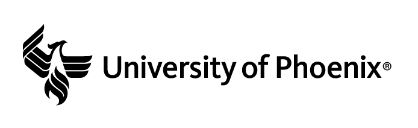 PROFESSIONAL eXPECTATIONS
Supplemental Standards
The Supplemental Standards address a candidate’s affective attributes and disposition to be an educator/administrator. Review the Professional Dispositions Rubric for additional guidance in the Teacher Education Program Handbook:
https://multimedia.phoenix.edu/education/teacher-program-handbook/#Pr_8
Referral 
The process used to support students who fall below the Supplemental Standards.
[Speaker Notes: Student Teachers who do not successfully complete the student teaching experience and/or student teaching seminar are subject to the Supplemental Standards and Referral. 
To view via ecampus: Log into student website and under the College of Education Resources you’ll find the ‘Teacher Education Handbook’ link and then ‘Professional Expectations.’ Click ‘Supplemental Standards’.]
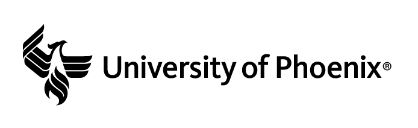 Improvement Plans
Student Teachers falling below academic standards fall short of Supplemental Standards and will receive remediation.
Your CT/FS will contact your EPS with performance/conduct concerns. 
You will receive an Improvement Plan while in student teaching, to assist with areas of concern. 
If you are having problems, do not wait until the midterm evaluation to contact your EPS!
The Improvement Plan is a collaborative effort involving student input and feedback from the Cooperating Teacher, Faculty Supervisor and EPS to support student success.
Student Teachers receive two opportunities to successfully complete student teaching.
[Speaker Notes: A Student Teacher who fails student teaching twice may be counseled out of the program.]
Professional Dress forStudent Teaching
As you prepare for your student teaching, please review the “Dos” and “Don’ts” on the chart representing common standards for appropriate professional attire (next slide).
Please consider that there will likely be exceptions to the attire listed in this chart in an educational setting.
For example: You may find that a suit is only appropriate during an interview or that tennis shoes are allowed on your school’s campus.
Please be sure to review your school site’s expectations for professional attire (employee handbook) and, when in doubt, always error on the side of more professional dress.
Professional Dress forStudent Teaching, Cont.
[Speaker Notes: * Head coverings for religious purposes are acceptable in any setting]
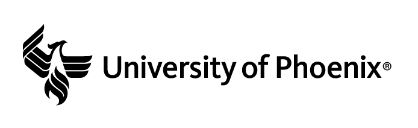 Additional Requirements for Success
Be professional at all times and during all interactions with parents, students, co-workers and UOPX representatives  – Professional conduct is courteous and respectful. 
Keep your school, CT, FS informed: Debrief with your CT for at least 15 minutes daily – maintain open and cordial communications.
Weekly Reflections: Send your FS weekly messages, including a weekly summary (areas of strength, improvement, questions, reflection) under the Weekly Reflections tab in Tk20.
Read and abide by the district’s Faculty Handbook.
Meet with the site principal; make sure he/she knows your name, content area, and develops a favorable impression of you!
You are responsible for advocating for yourself, ask for feedback and ask questions. This is your opportunity to learn.
[Speaker Notes: Be sure you are familiar with the UOPX Student Code of Conduct and the Supplemental Standards located in the Teacher Education Handbook; make sure your connotation of what is respectful and courteous matches your CT and FS’s. Become familiar with the district/school Faculty Handbook – policies, dress codes, etc.

Be proactive – initiate conversations to ensure that you are receiving the feedback from your CT and FS that you need to do your best and experience success.
 
Be sure that you initiate contact with your school principal. Find ways to become involved and show your CT and principal that you will be the kind of teacher and employee from which the students and school will benefit.]
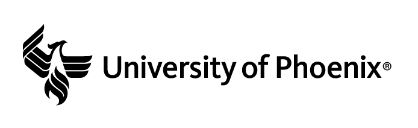 Additional Requirements for Success, Cont.
Confidentiality: Do not post any information regarding your student teaching experience in any type of public or social forum (i.e. pictures, videos, student names, personal Identifiable information, etc.)
Adapt to your classroom. The teaching style, behavior management strategies and methods are up to your CT.
Stay in contact. If you have questions or concerns, please reach out. Don’t wait until it’s too late.
Remember the basics: ask your CT for a school handbook and make sure you’re abiding by the dress code, parking in the proper area, arriving on time and leaving when the CT is contracted to leave. Get acquainted with the school, the technology, and resources available.
Remember that you are a guest. It is a privilege and an honor to student teach. Keep this in mind at all times and make wise decisions regarding your behavior.
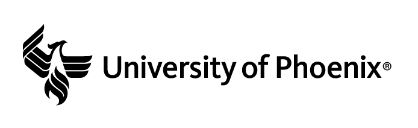 Additional Requirements for Success, Cont.
Take initiative and advocate for yourself. Reach out for feedback and implement it happily. You are responsible for your own success. 

This will be a challenging experience, but also exciting, rewarding and well worth the effort! Stay on top of your assignments and plan ahead. Your degree and teaching certificate are just around the corner!
[Speaker Notes: Student teaching is a full-time commitment for the entire experience. It is highly recommended that you do not hold even a part time job while student teaching.]
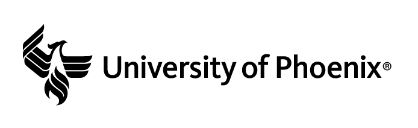 Resources
Making Good Choices
edTPA FAQs
edTPA Handbooks
Certification Requirements
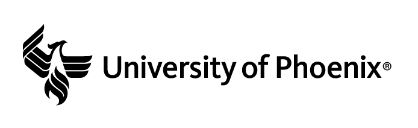 Thank You!
Thank you for joining us as we all work together to:

“Impact student learning, one educator at a time.”

Questions? Please contact your Education Program Specialist